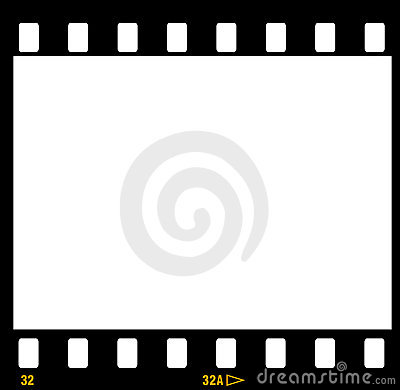 Routine Simple Present
Third Person
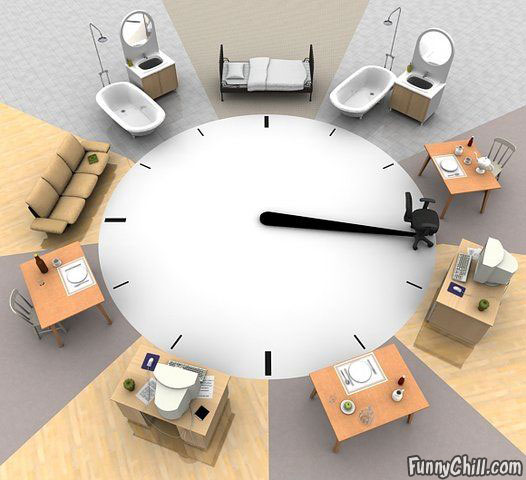 Wakes up
sleep
Take a bath
Take a bath
Have breakfast
rest
Have dinner
work
work
Have lunch
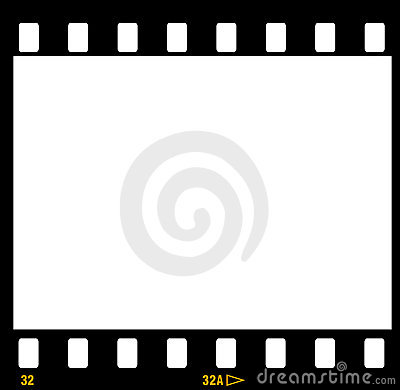 He wakes up at six o’clock.
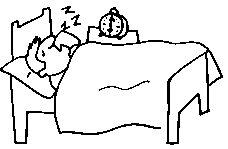 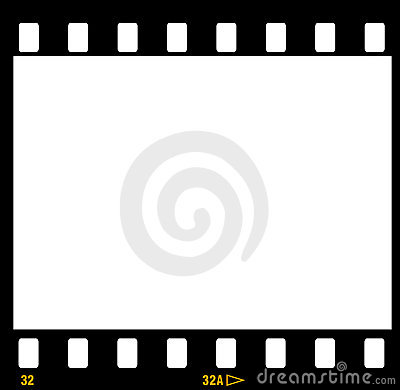 He gets up.
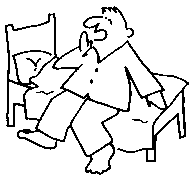 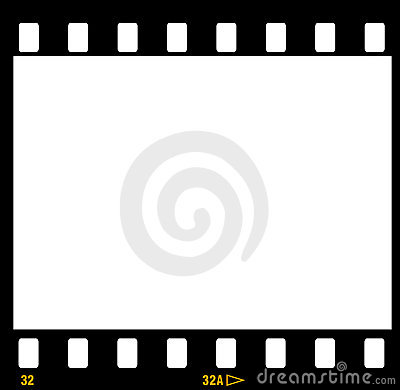 He takes a shower.
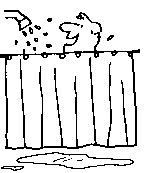 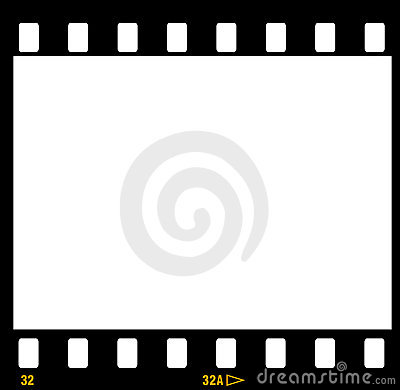 He gets dressed.
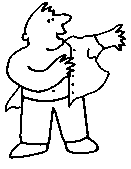 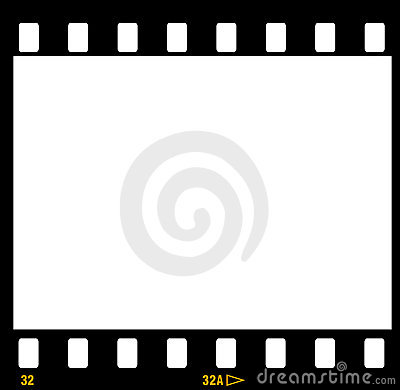 He has breakfast.
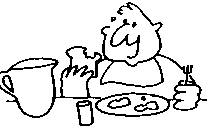 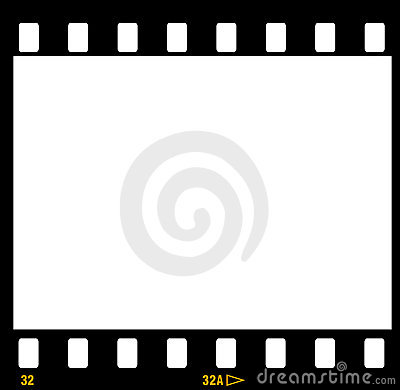 He leaves for work.
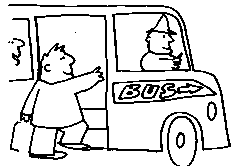 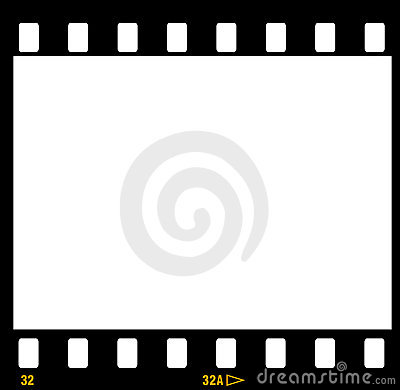 He goes to work by bus.
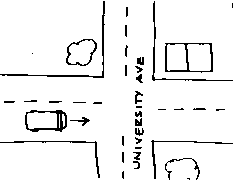 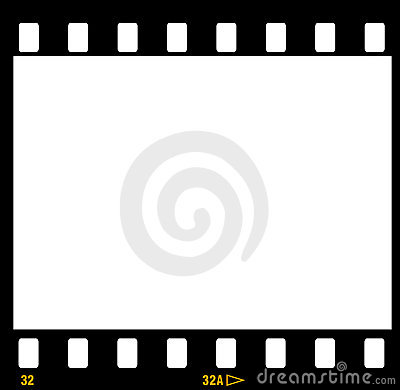 He gets off the bus.
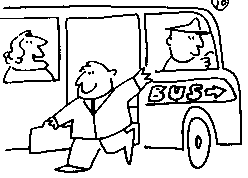 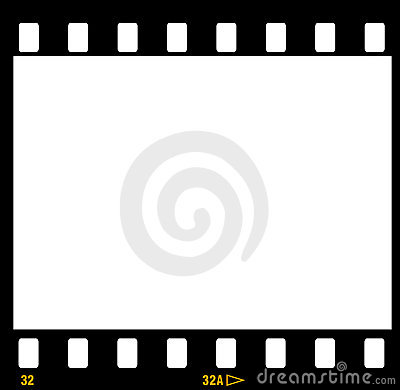 He arrives at work.
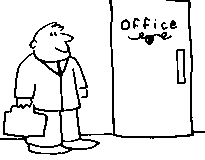 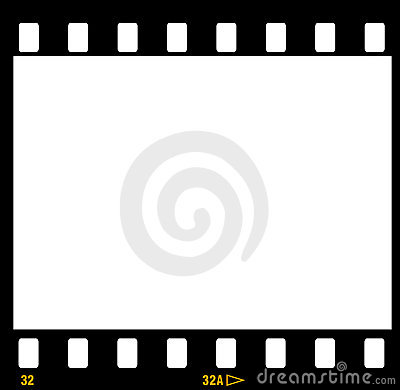 He starts work.
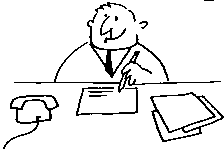 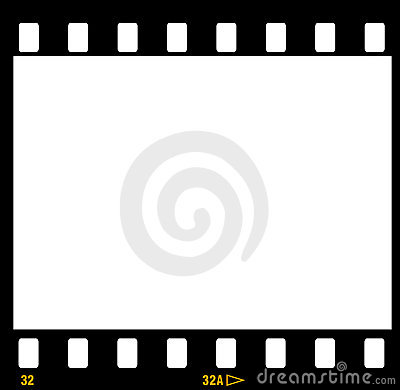 He reads the news.
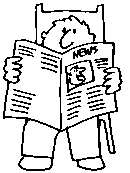 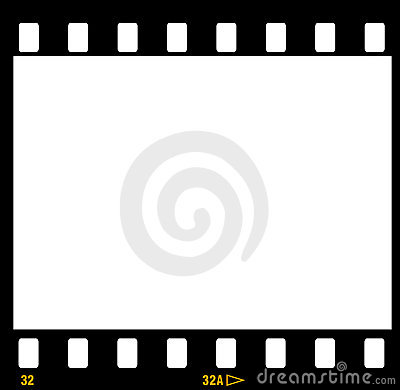 He leaves work.
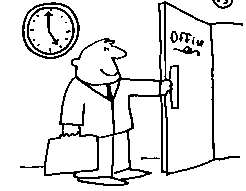 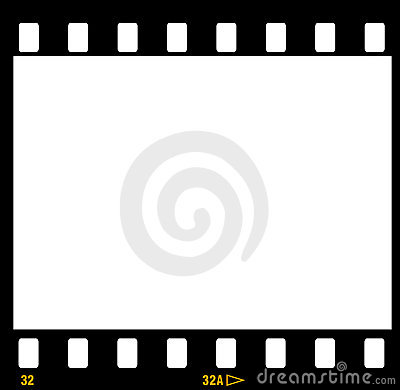 He walks home.
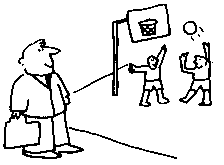 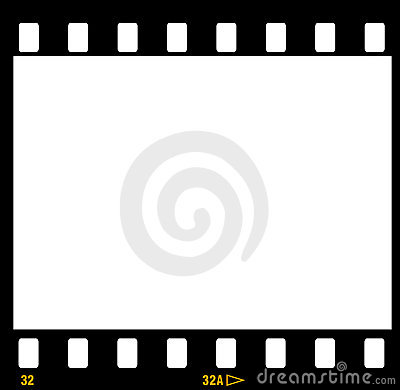 He arrives home.
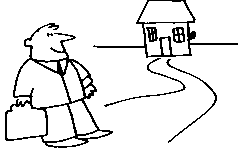 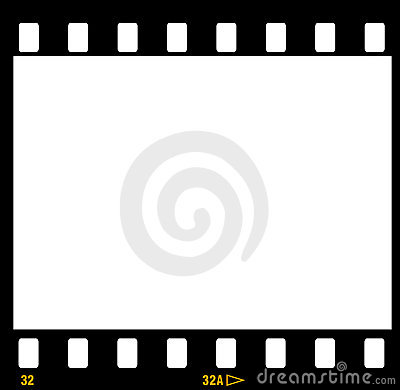 He eats dinner.
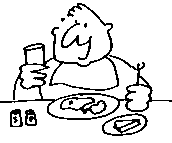 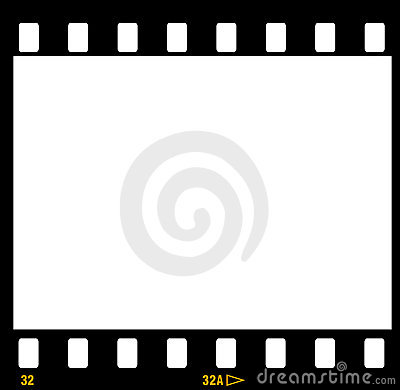 He goes to bed.
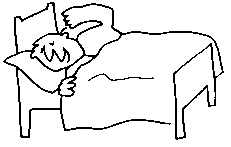 Is Peter’s Routine similar to yours?
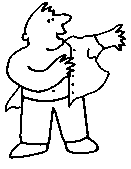 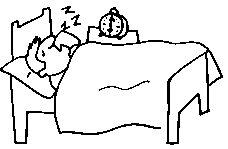 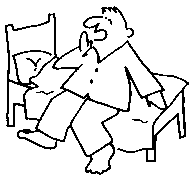 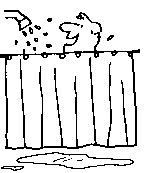 He wakes up
He gets up
He takes a shower
He gets dressed
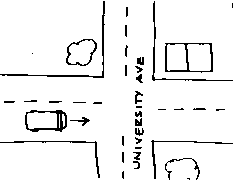 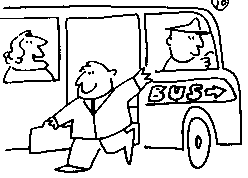 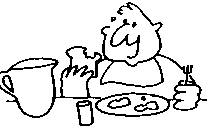 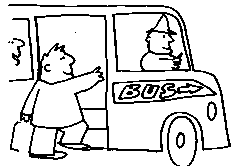 Has breakfast
He gets off the bus
He leaves for work
He goes to work by bus
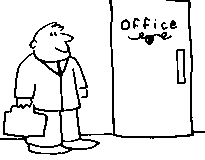 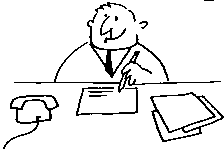 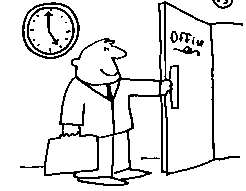 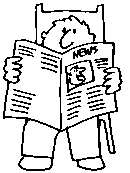 He arrives at work
He reads the news
He starts work
He leaves work
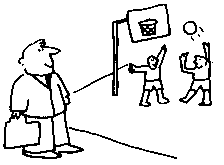 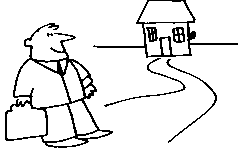 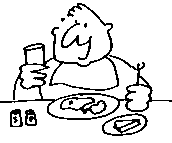 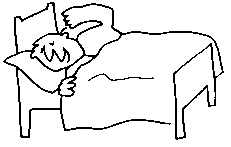 He walks home
He arrives home
He eats dinner
He goes to bed
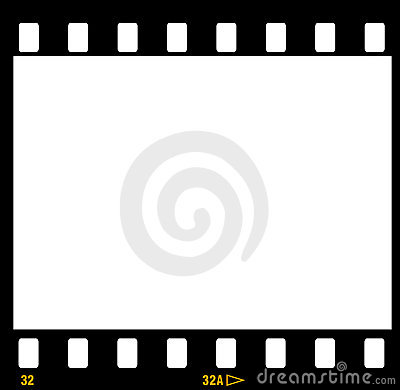 She wakes up.
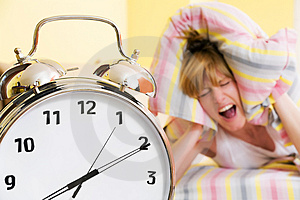 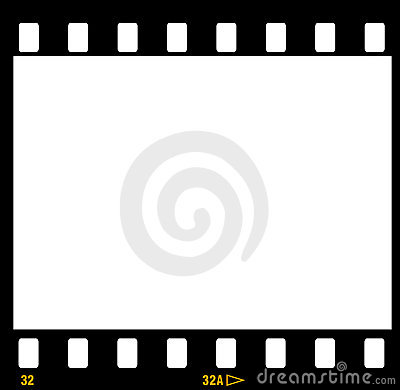 She gets up.
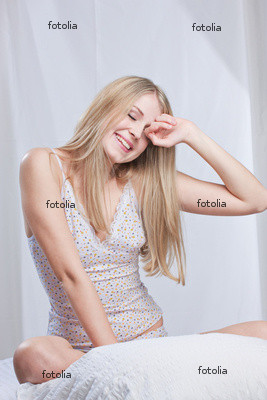 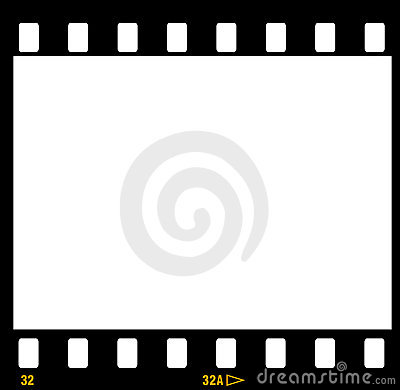 She has a bath.
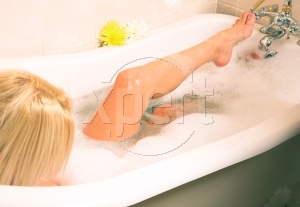 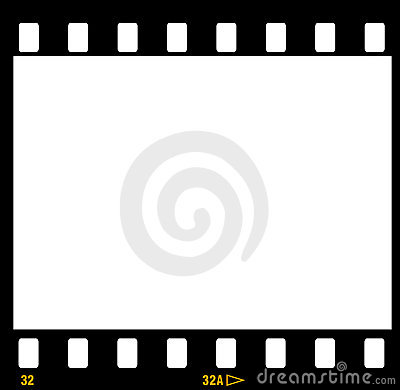 She puts on contact lens.
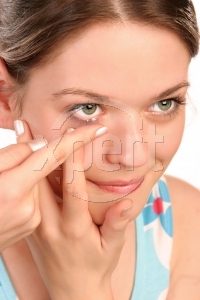 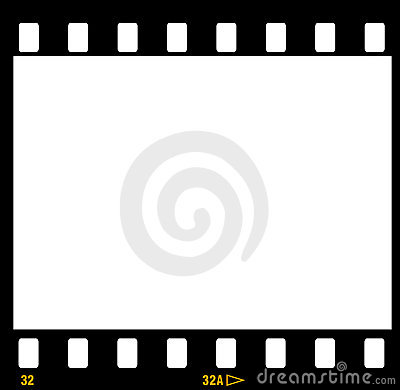 She brushes the teeth.
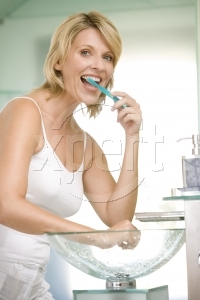 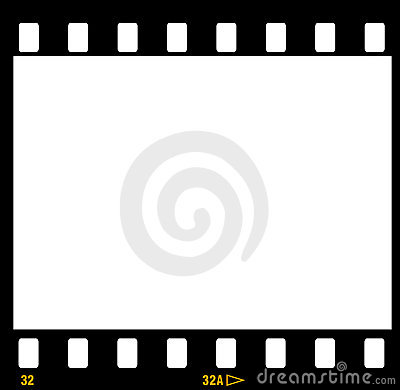 She puts on her make up.
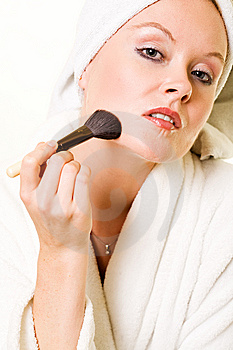 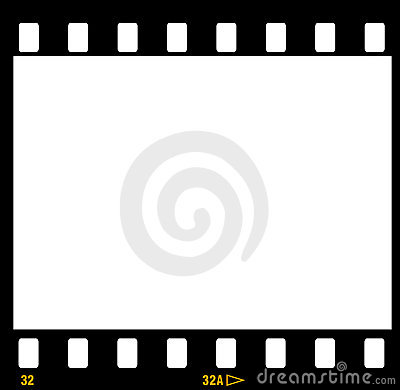 She brushes the hair.
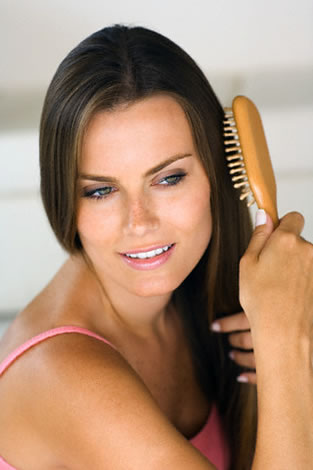 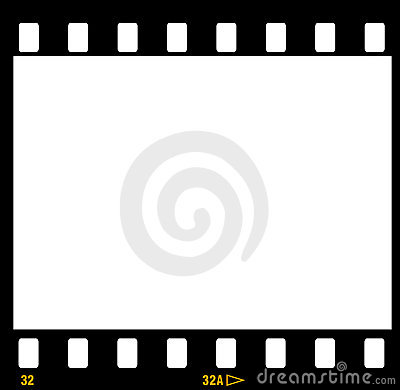 She arrives at work.
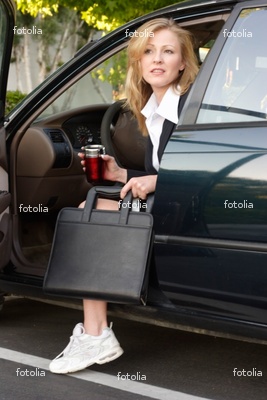 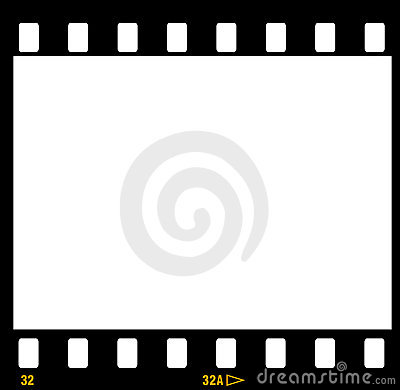 She works.
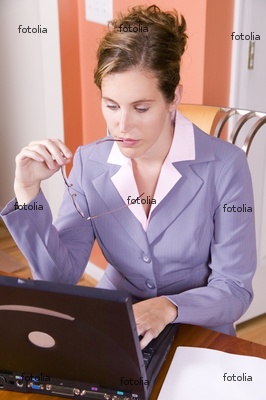 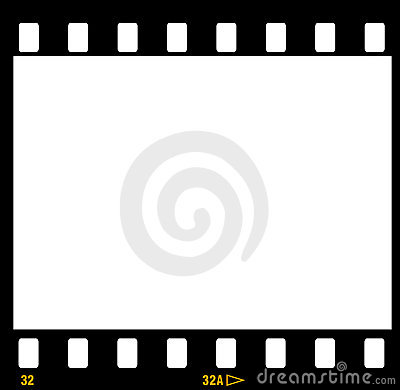 She goes shopping.
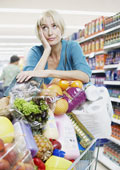 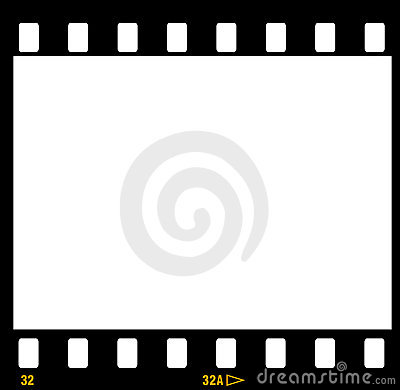 She cooks dinner.
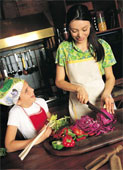 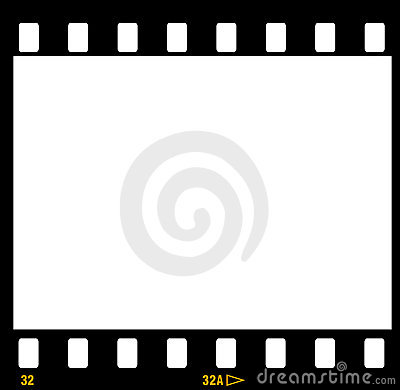 She flosses the teeth.
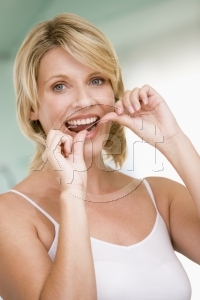 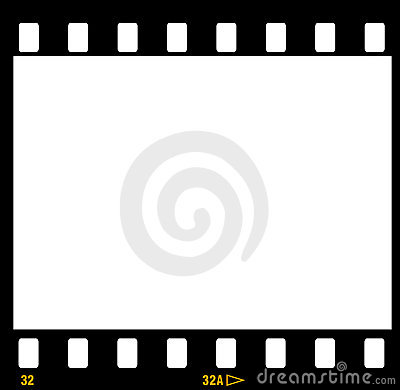 She does the dishes.
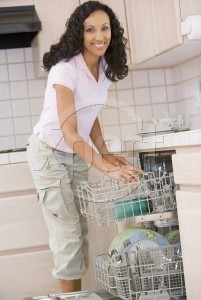 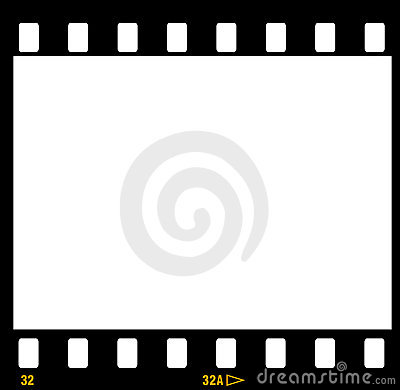 She cleans the house.
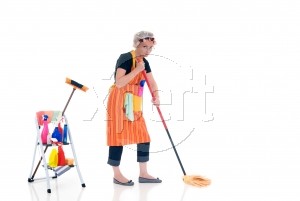 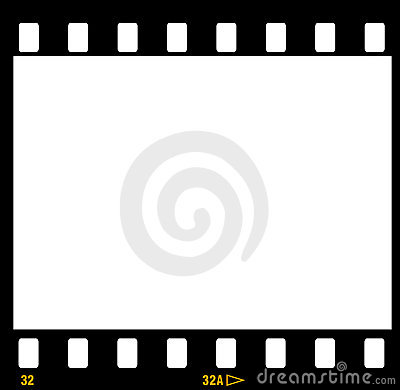 She irons clothes.
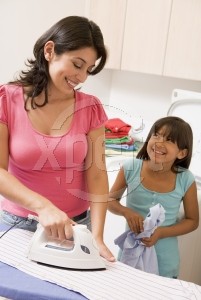 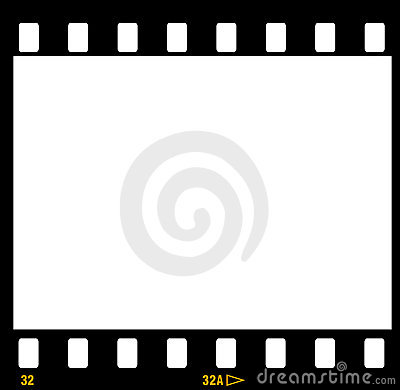 She does the laundry.
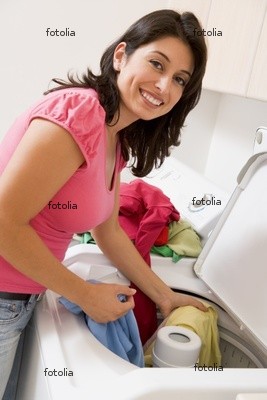 Mary’s Daily Routine
MORNING
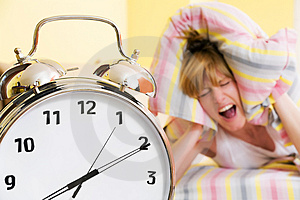 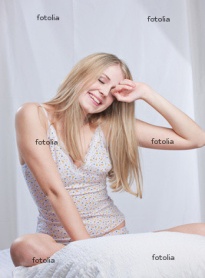 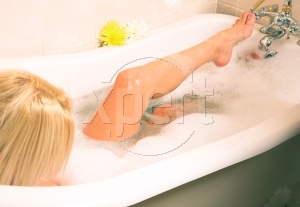 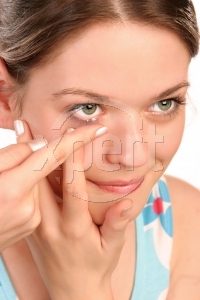 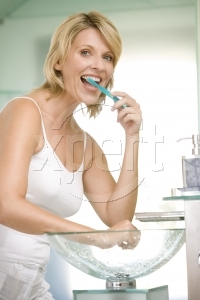 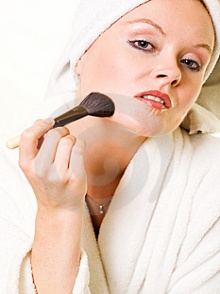 Puts on her 
make up
Puts on 
Contact lens
She 
wakes up
Gets up
Has a bath
Brushes 
the teeth
AFTERNOON
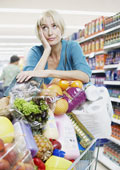 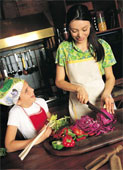 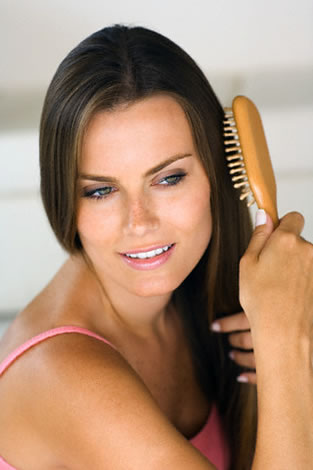 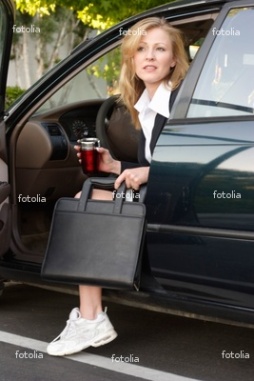 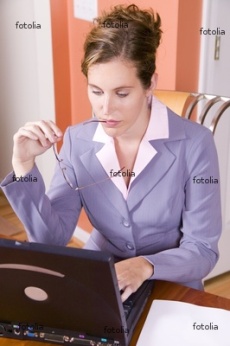 Goes shopping
Brushes the hair
Arrives at work
Works
Cooks dinner
EVENING
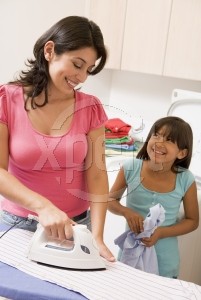 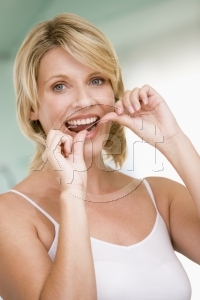 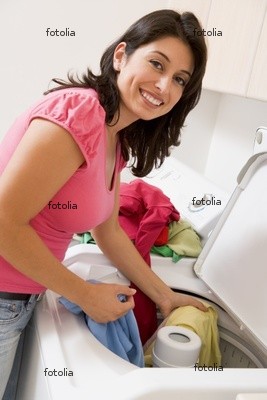 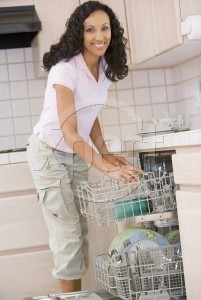 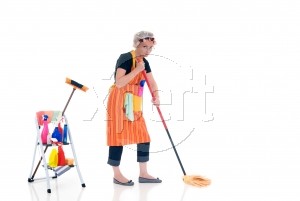 Does the laundry
Flosses the teeth
Does the dishes
Cleans the house
Irons clothes
Joe’s Daily Routine
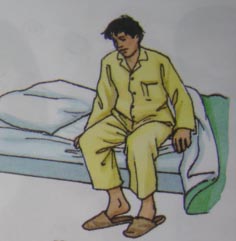 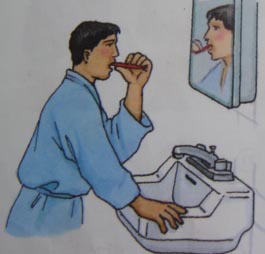 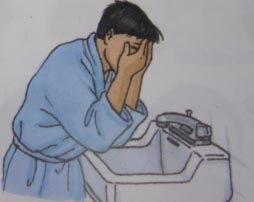 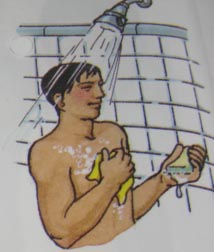 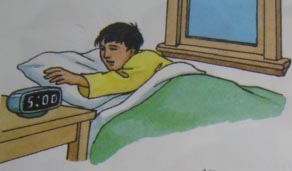 He wakes up
Brushes the teeth
Washes
Takes a shower
Gets up
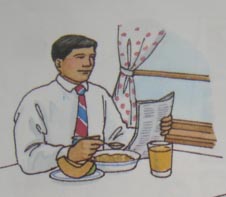 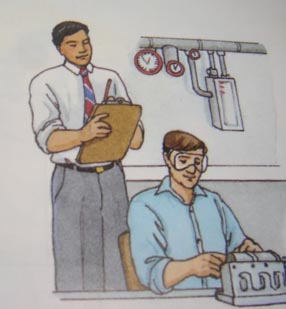 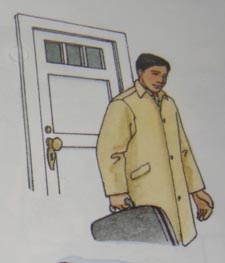 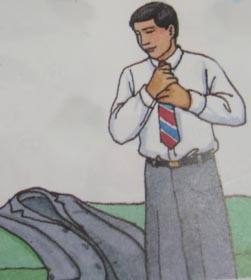 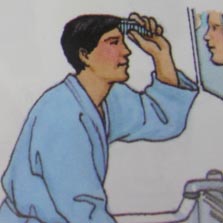 Combs the hair
Has breakfast
Stars work
Finishes work
Gets dressed
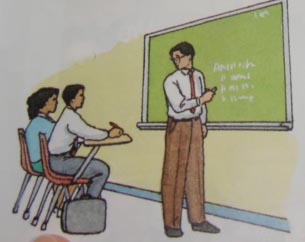 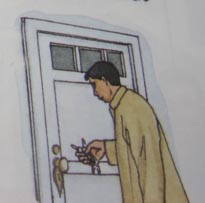 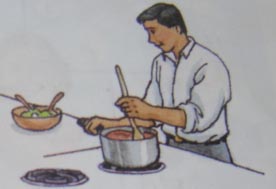 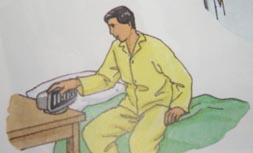 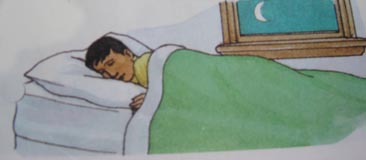 Has classes
Arrives home
Cooks dinner
Goes to bed
sleeps
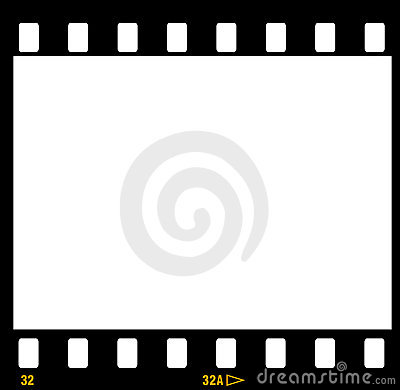 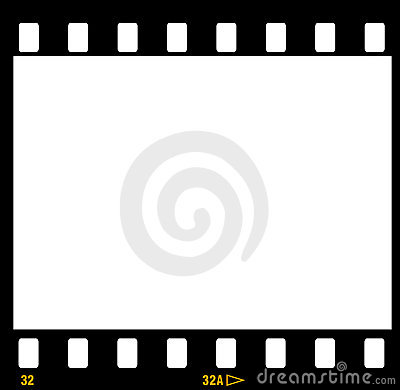 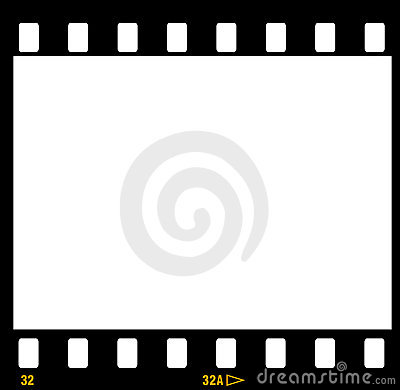 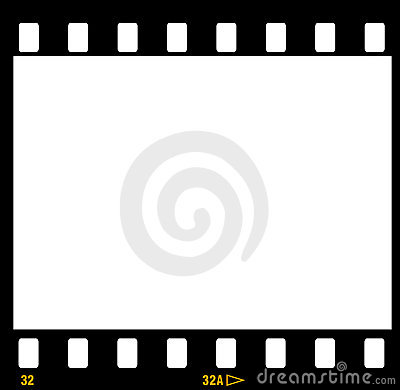 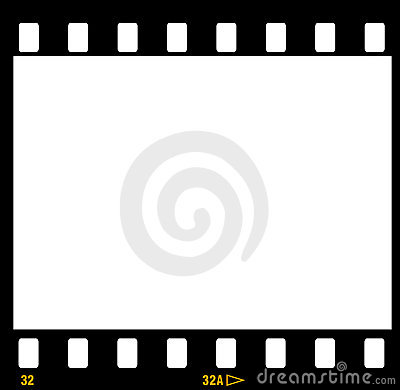 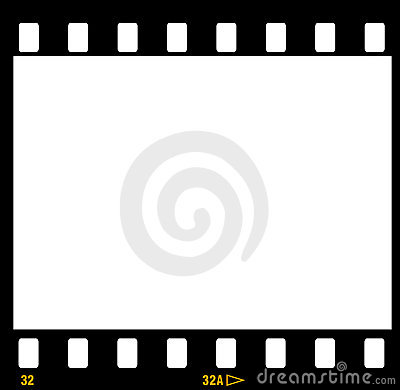 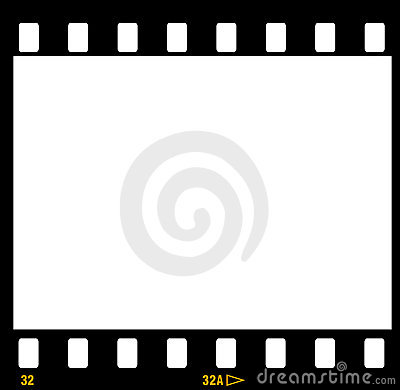 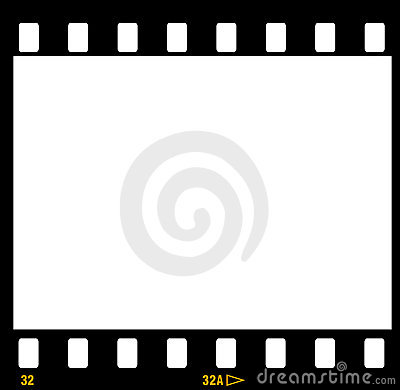